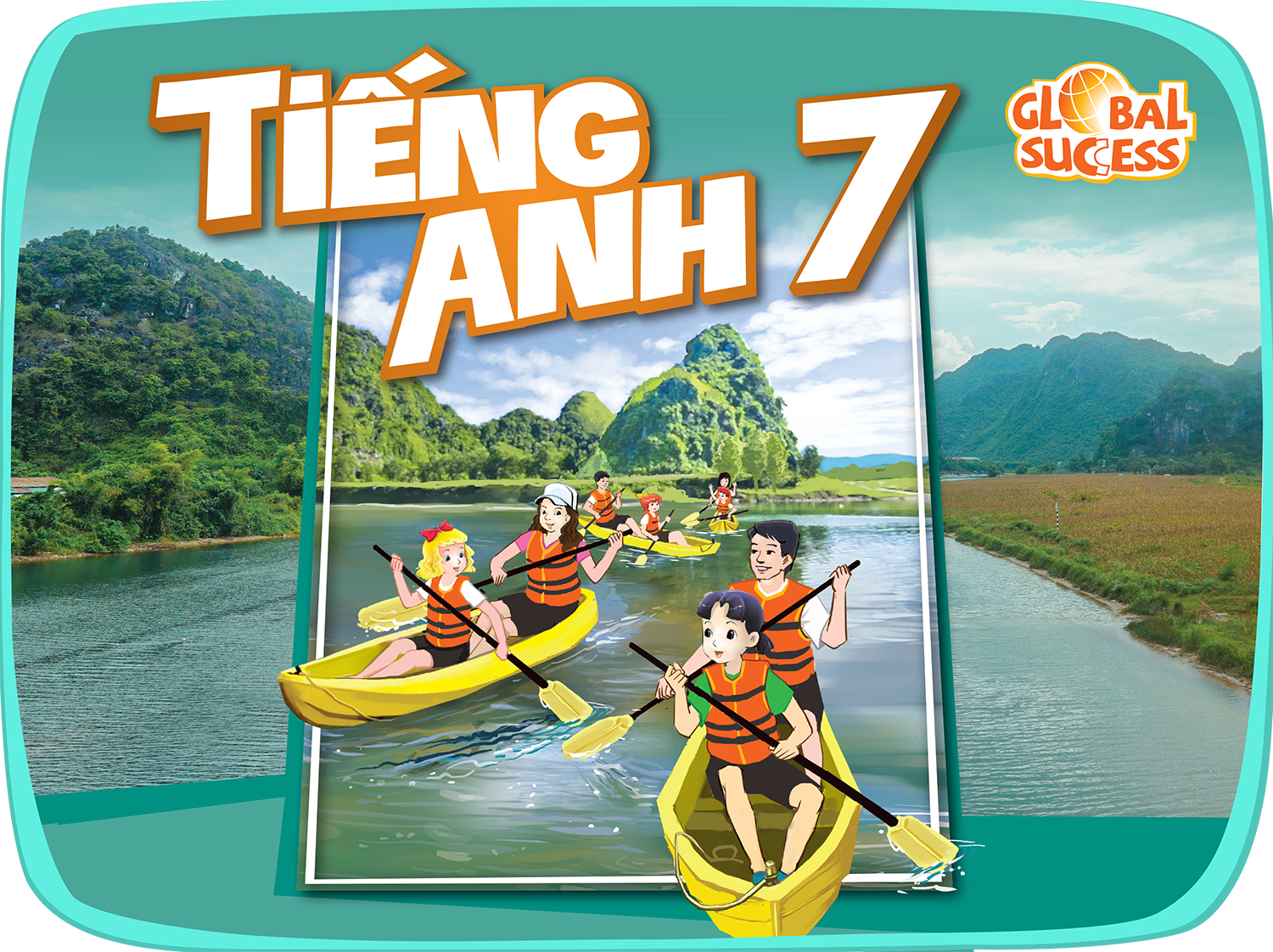 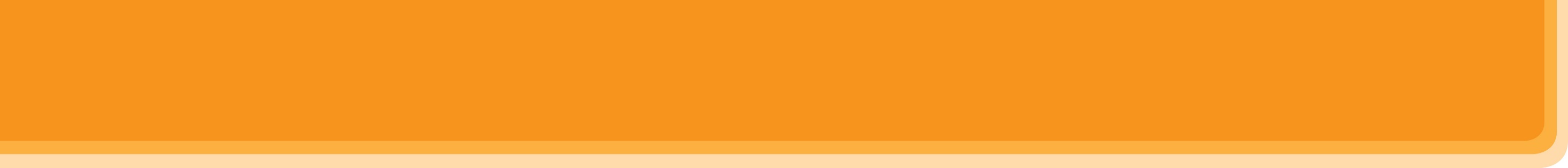 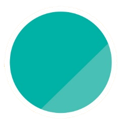 3
COMMUNITY SERVICE
Unit
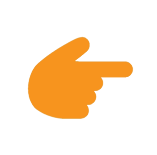 LESSON 4: COMMUNICATION
Unit
HOBBIES
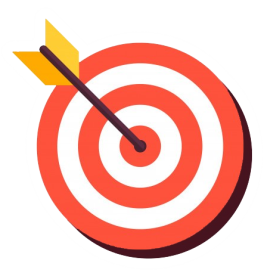 OBJECTIVES
By the end of the lesson, students will be able to:
know how to give compliments
discuss and present the benefits of community activities
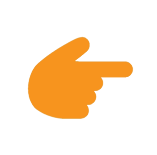 LESSON 4: COMMUNICATION
WARM-UP
Alphabet game
Task 1: Listen and read the dialogue between Lan and Mark. Pay attention to the highlighted parts.
Task 2: Work in pairs. Make similar conversations.
EVERYDAY ENGLISH
Task 3: Read the poster. Write the project number (1-3) next to its benefits (A-E).
Task 4: Ask and answer which activities in Task 3 you want to join. Give reasons.
Task 5: Discussion
CHANGING OUR NEIGHBOURHOOD
CONSOLIDATION
Wrap-up
Homework
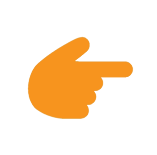 LESSON 4: COMMUNICATION
WARM-UP
Alphabet game
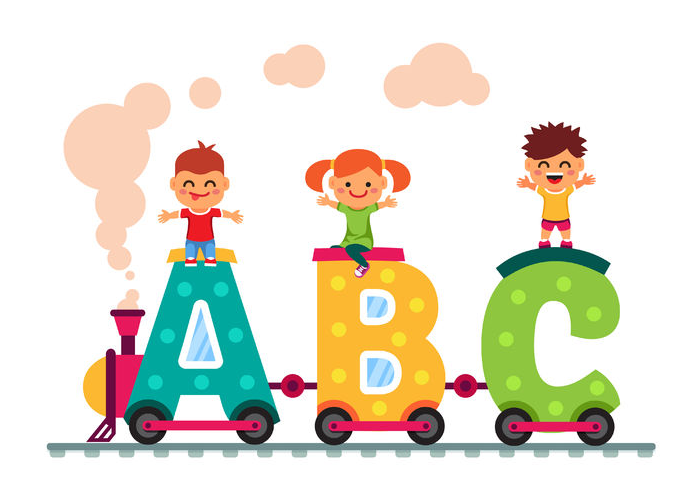 Aims of the stage:
to review students’ knowledge of the past simple tense
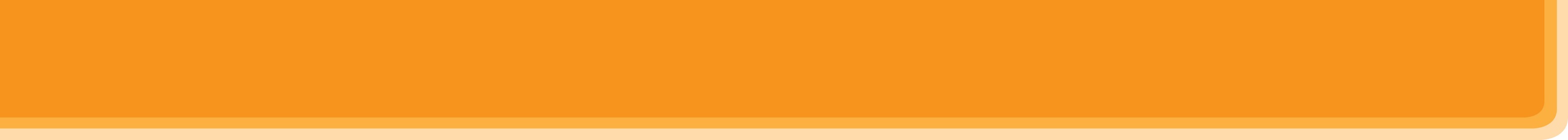 WARM-UP
ALPHABET GAME
Example:
A: He asked me my name.
B: I bought a hat.
C: I came here last month
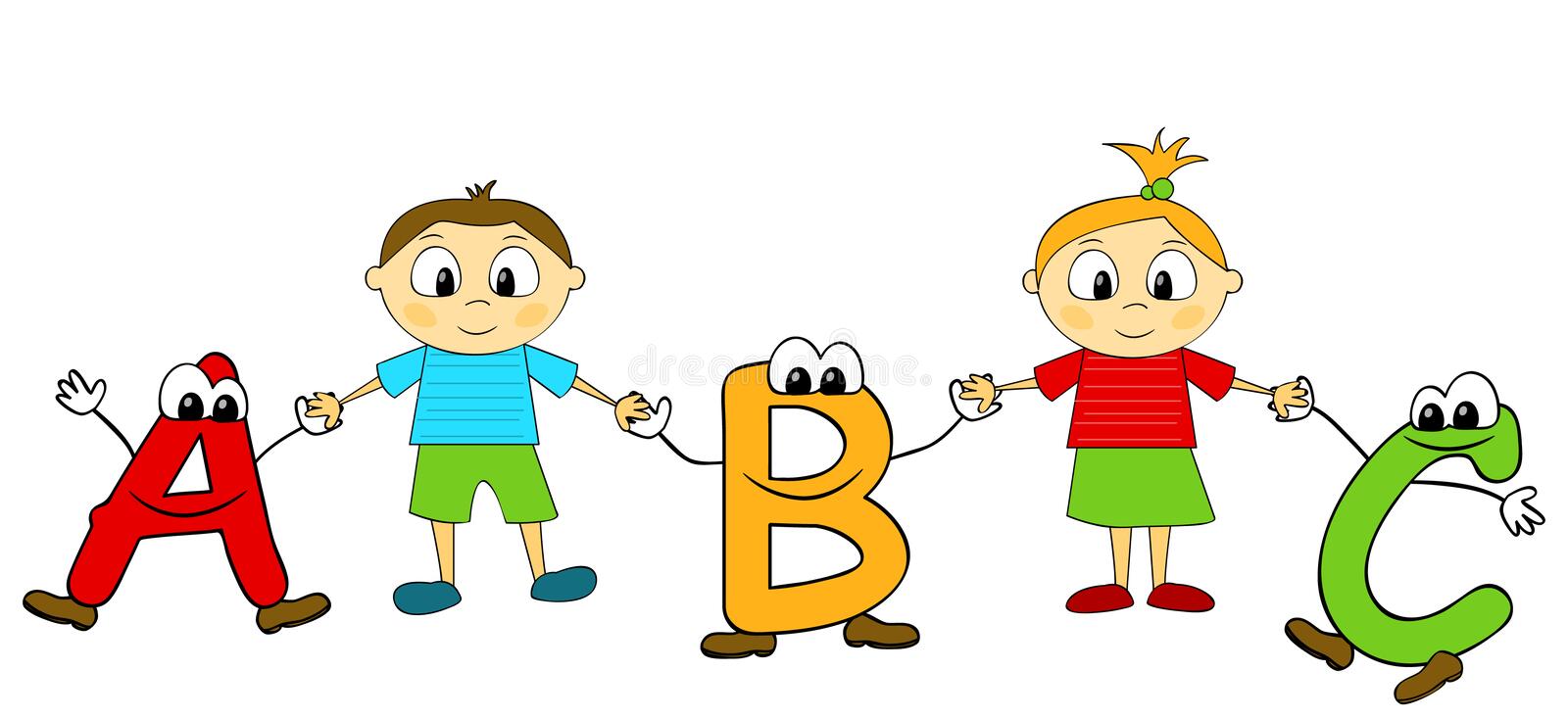 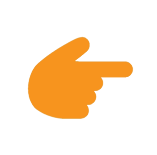 LESSON 4: COMMUNICATION
WARM-UP
Alphabet game
Task 1: Listen and read the dialogue between Lan and Mark. Pay attention to the highlighted parts.
Task 2: Work in pairs. Make similar conversations.
EVERYDAY ENGLISH
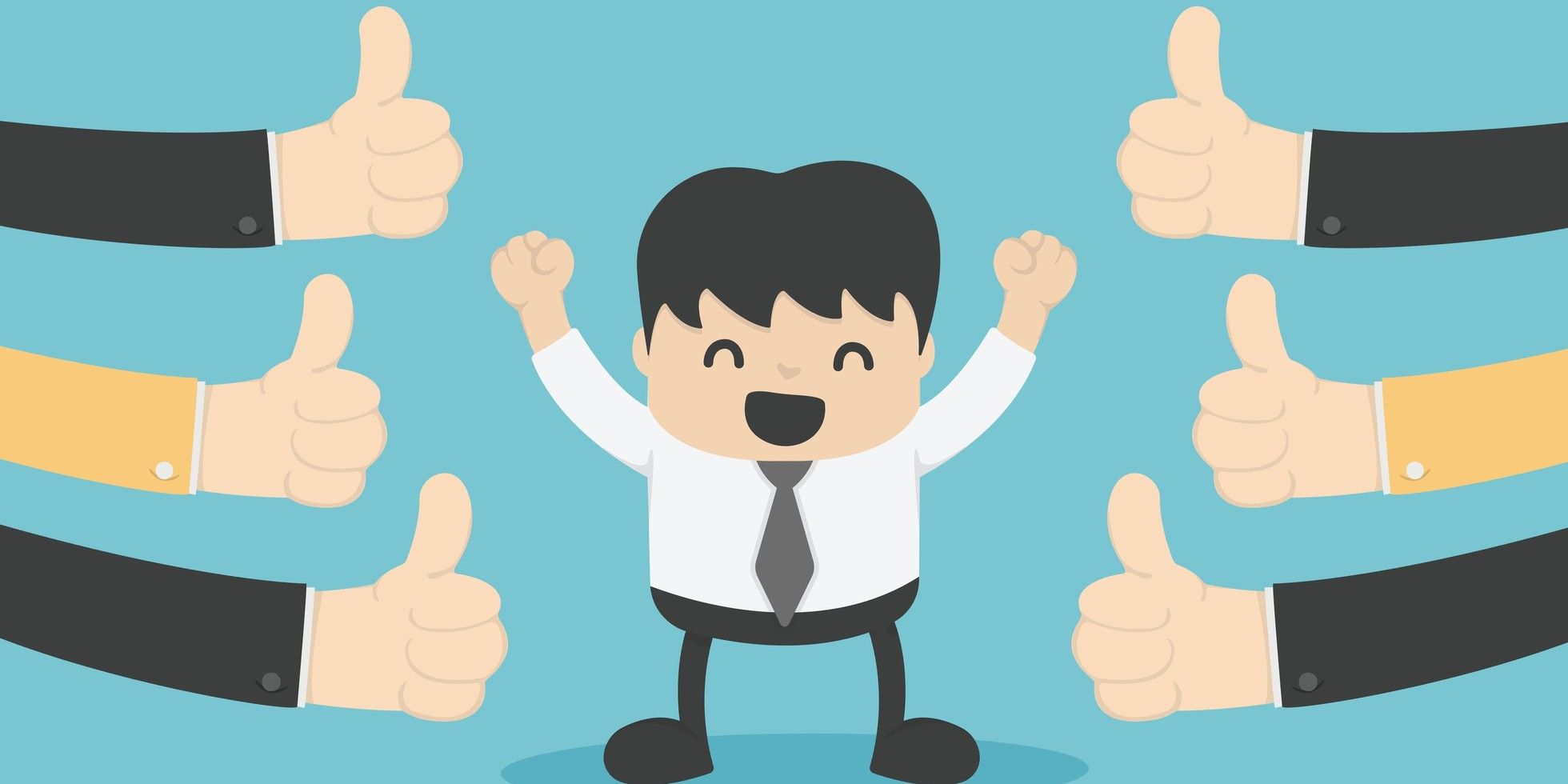 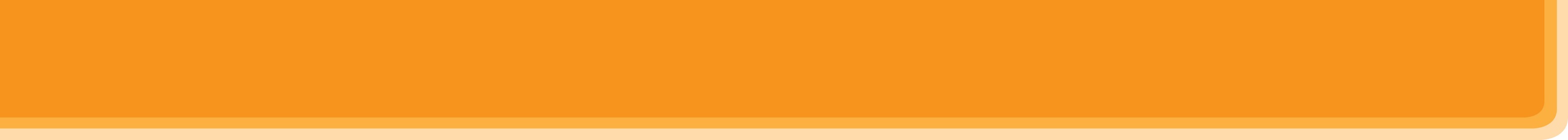 EVERYDAY ENGLISH
Listen and read the dialogue between Lan and Mark. Pay attention to the highlighted parts.
1
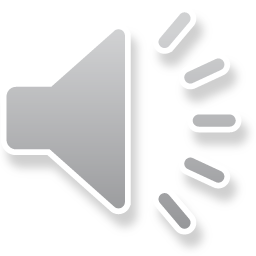 Lan: What did you do to help your community last summer, Mark?Mark: We planted some trees in the schoolyard and picked up a lot of rubbish along the nearby roads.Lan: Sounds like great work! We collected books and warm clothes for our friends in the mountainous areas.Mark: Wonderful!
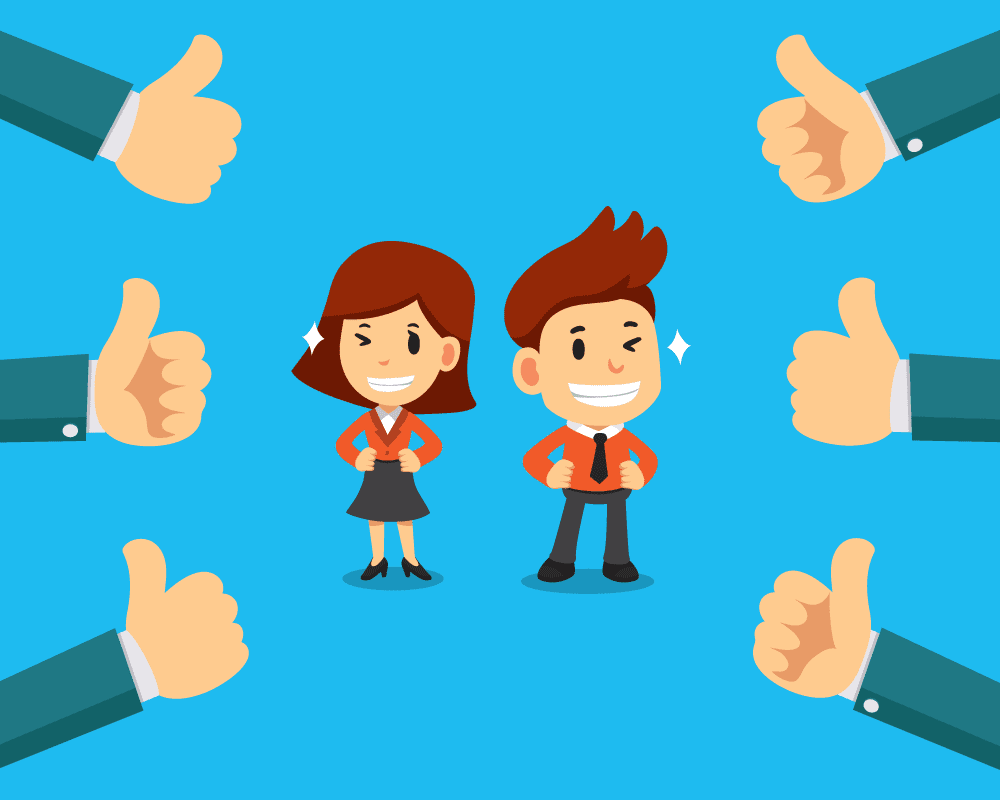 2 ways to give compliments:
Sounds like great work!
Wonderful!
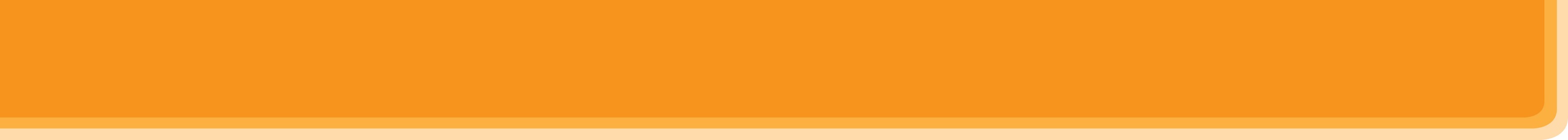 EVERYDAY ENGLISH
2
Work in pairs. Make similar conversations.
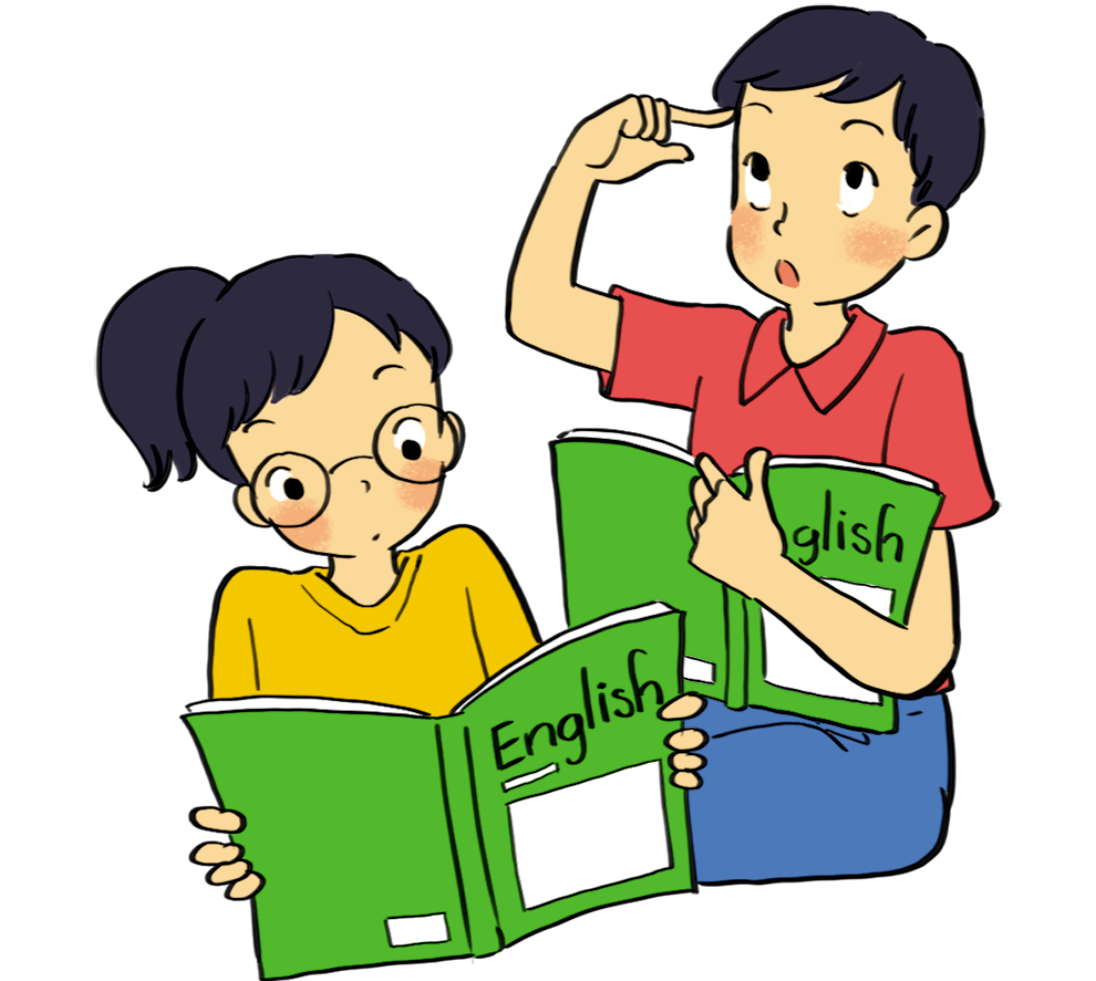 1. Mi helped lonely elderly people.2. Tom and his friends cleaned and decorated parts of their neighbourhood.
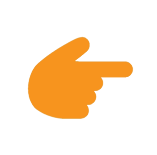 LESSON 4: COMMUNICATION
WARM-UP
Alphabet game
Task 1: Listen and read the dialogue between Lan and Mark. Pay attention to the highlighted parts.
Task 2: Work in pairs. Make similar conversations.
EVERYDAY ENGLISH
Task 3: Read the poster. Write the project number (1-3) next to its benefits (A-E).
Task 4: Ask and answer which activities in Task 3 you want to join. Give reasons.
Task 5: Discussion
CHANGING OUR NEIGHBOURHOOD
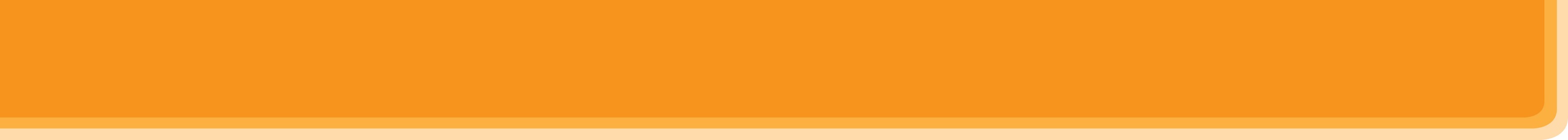 CHANGING OUR NEIGHBOURHOOD
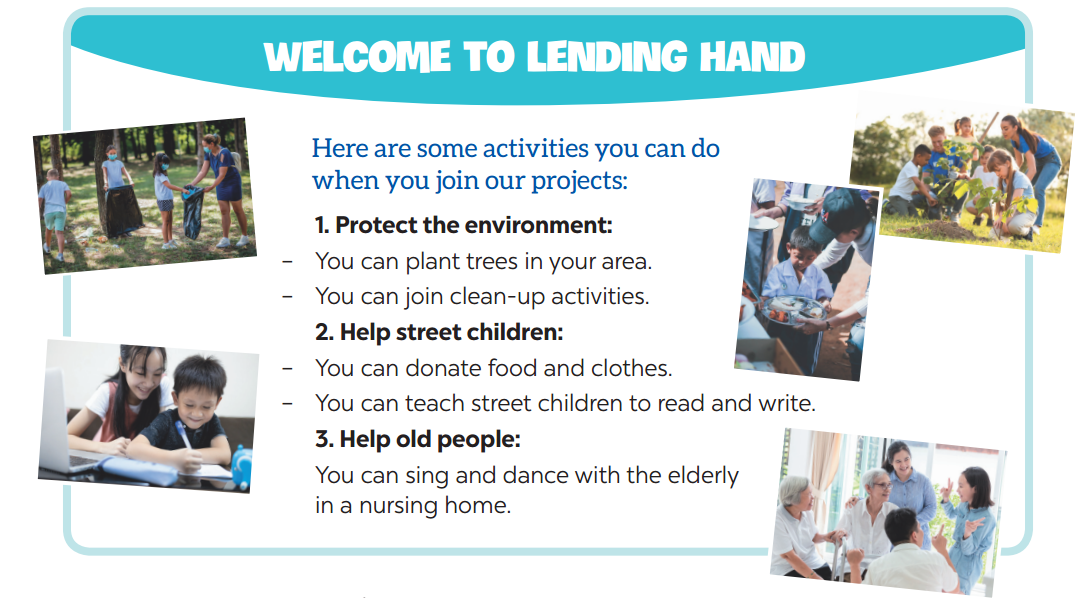 3
Work in pairs.
Read the poster about the volunteer activities for teenagers at Lending Hand.
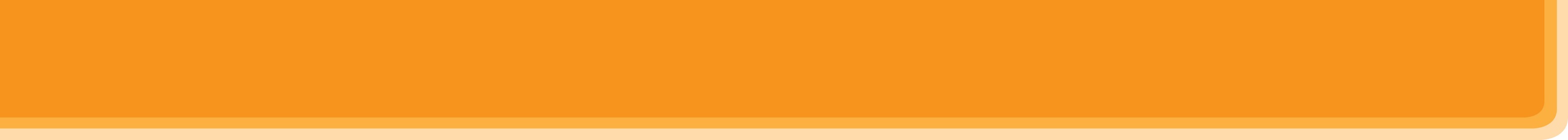 CHANGING OUR NEIGHBOURHOOD
3
Write the project number (1 – 3) next to its benefit (A – E)
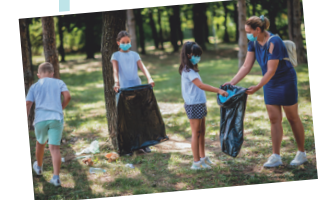 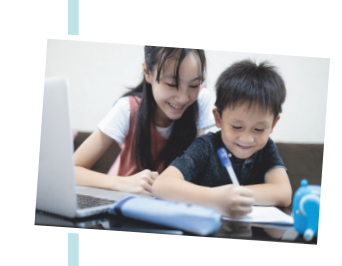 Benefits
______ A. making the elderly less lonely
______ B. making the neighbourhood greener
______ C. helping feed children
______ D. helping children have a better future
______ E. making the neighbourhood cleaner
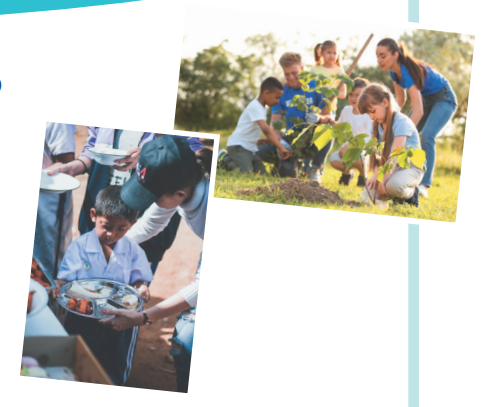 3
1
2
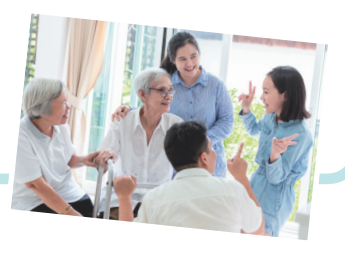 2
1
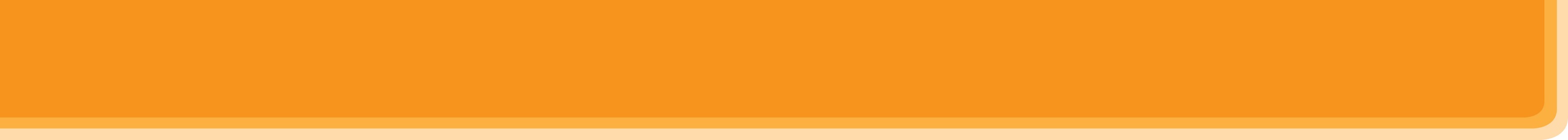 CHANGING OUR NEIGHBOURHOOD
4
Ask and answer which activities in Task 3 you want to join. Give reasons.
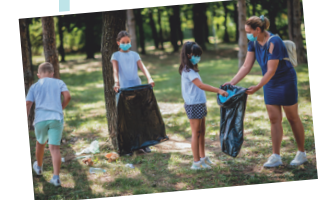 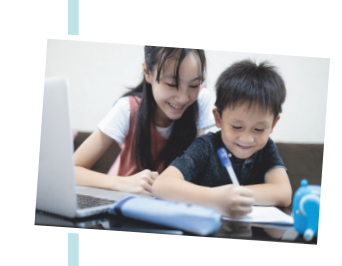 Example:Minh: Which activity do you want to join?Lan: I want to join some clean-up activities.Minh: Why do you want to join these activities?Lan: because they make the neighbourhood cleaner
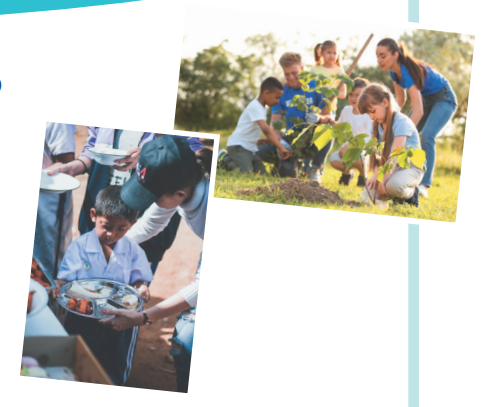 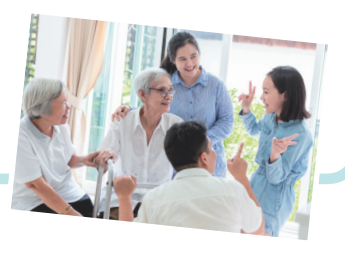 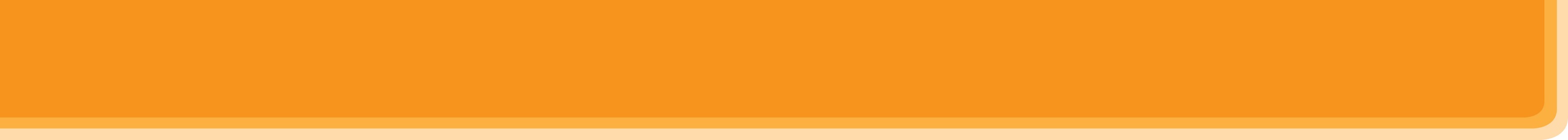 CHANGING OUR NEIGHBOURHOOD
5
Discuss which activity each member of your group chooses and  the benefit(s) of the activity.
4
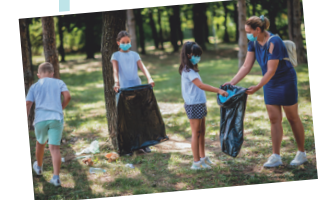 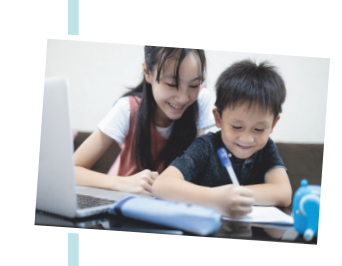 Example:Mai wants to donate food to street children because this helps feed them. Lan wants to join clean-up activities because these activities make our neighbourhood cleaner …
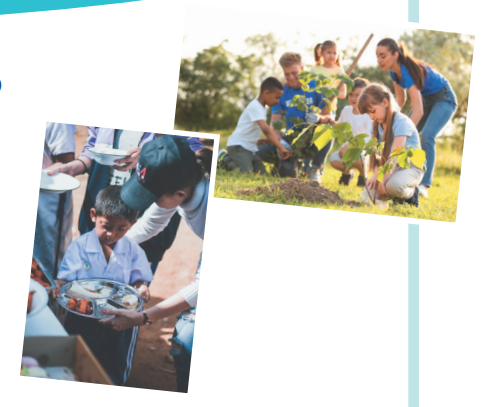 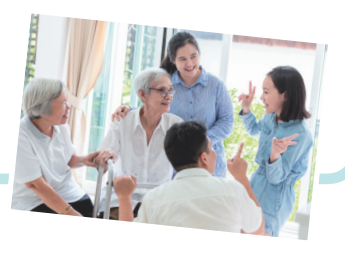 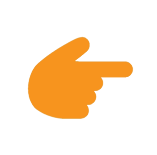 LESSON 4: COMMUNICATION
WARM-UP
Alphabet game
Task 1: Listen and read the dialogue between Lan and Mark. Pay attention to the highlighted parts.
Task 2: Work in pairs. Make similar conversations.
EVERYDAY ENGLISH
Task 3: Read the poster. Write the project number (1-3) next to its benefits (A-E).
Task 4: Ask and answer which activities in Task 3 you want to join. Give reasons.
Task 5: Discussion
CHANGING OUR NEIGHBOURHOOD
Wrap-up
Homework
CONSOLIDATION
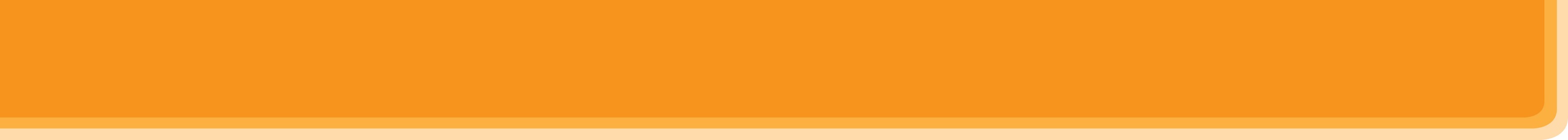 CONSOLIDATION
1
WRAP-UP
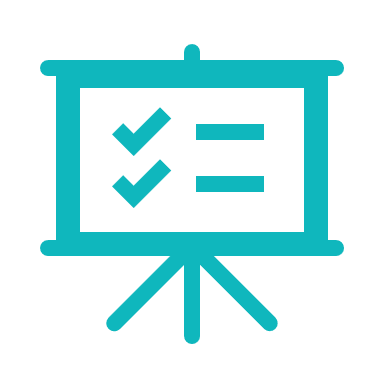 In this lesson, we have learn to:
know how to give compliments
discuss and present the benefits of community activities
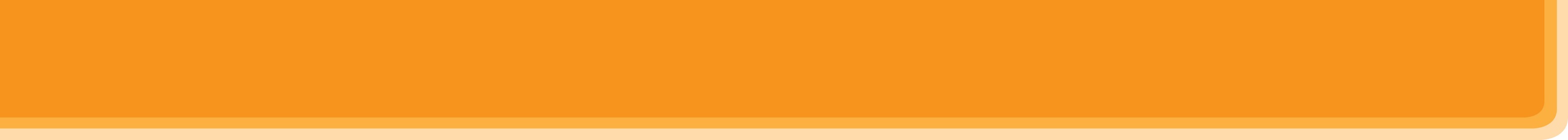 CONSOLIDATION
2
HOMEWORK
Think about some environmental problems in your neighbourhood and the activities you want to do to solve those problems.
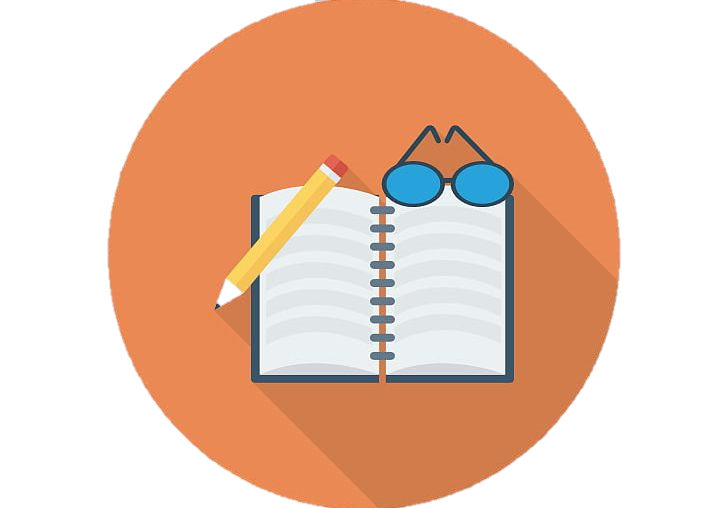 Website: sachmem.vn
Fanpage: facebook.com/sachmem.vn/